для проведения антропометрических исследований
Морфологические инструменты
Антропометр.Инструмент для определения всех высотных размеров тела.Длина: 0-2100 мм (0-950 мм)  Вес: 0,950 кгОпорная подставка для антропометра (PVC).Вес: 0,240 кг
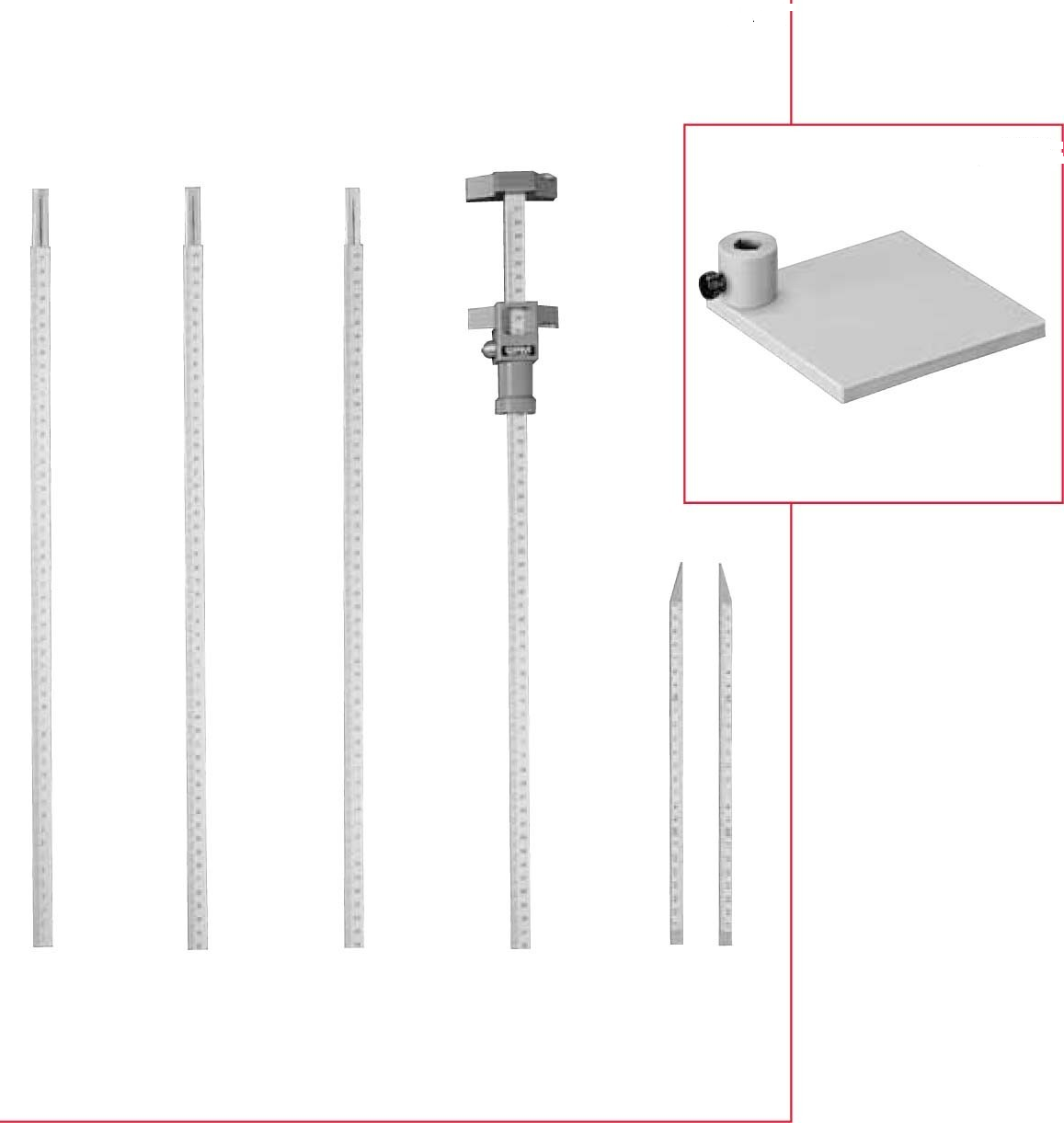 Изогнутые измерительные дуги для нтропометраИнструмент для измерения сагиттального диаметра груди.Вес: 0,200 кг
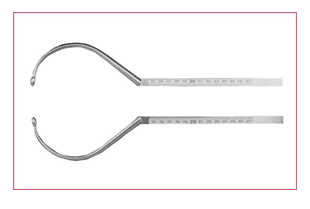 Циркуль скользящий (планшетный) (тип Мартина).Длина: 0-200 мм Глубина: 0-50 мм Вес: 0,120 кг
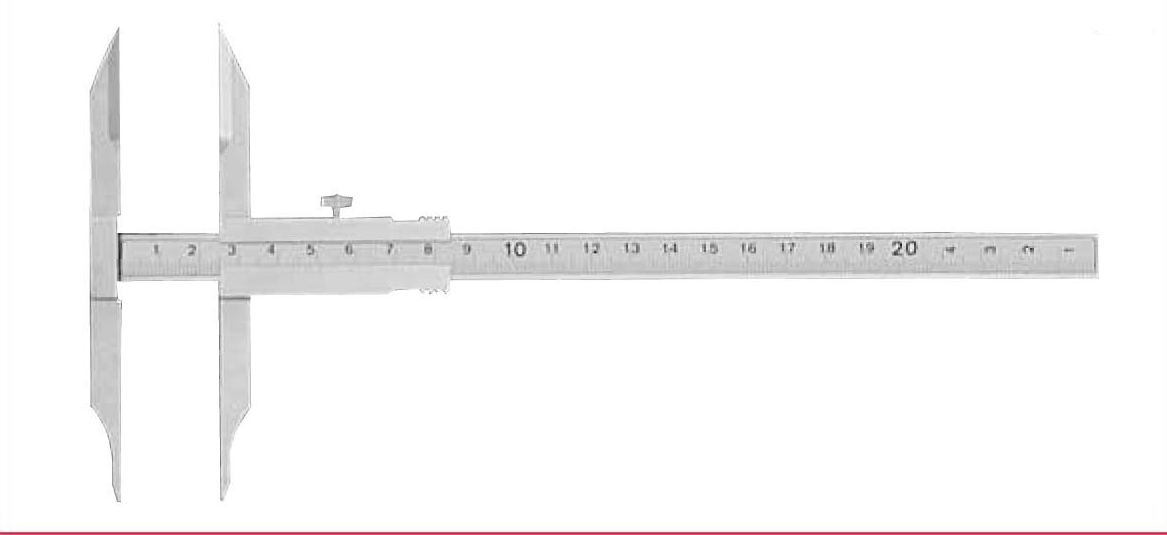 Толстотный циркуль (калипер) с округленными рабочими краями.Диапазон измерений: 0-300 ммВес: 0,240 кг
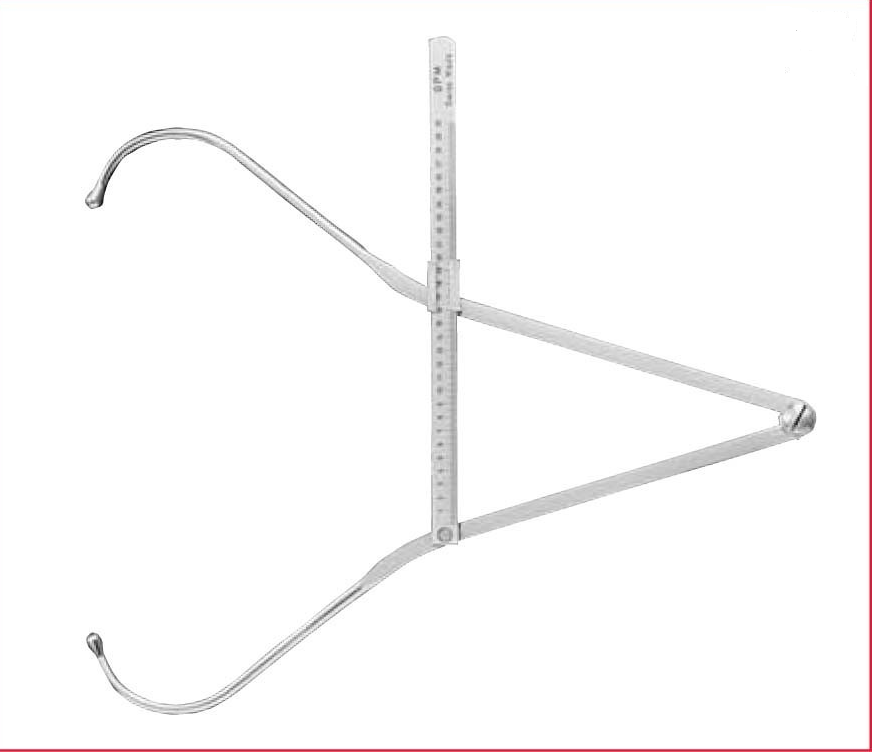 Рулетка пластиковая.Длина: 0-2000 мм Вес: 0,042 кг
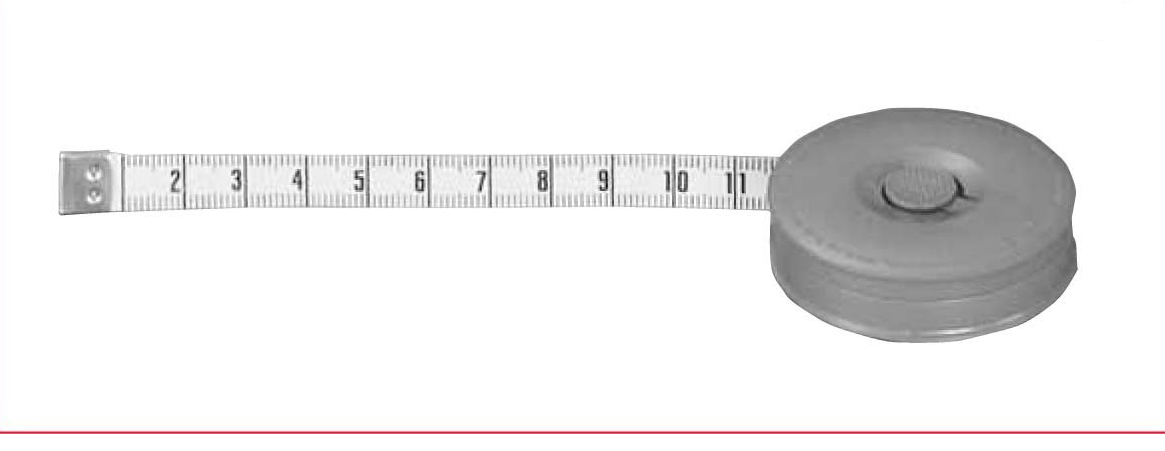 Калипер для измерения жировых складок (тип GPM)Инструмент для определения степени упитанности (ожирения). Диапазон измерений: 0-45 мм
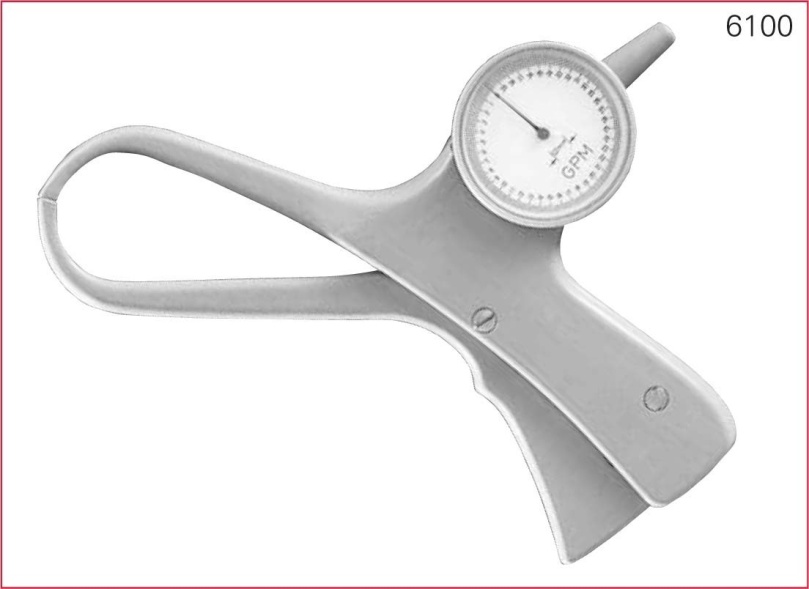 Гониометр (тип Моллисона).Прибор для измерения углов (измерение амплитуды движений суставов пальцев) Диапазон измерений: 0-1800Вес: 0,115 кг
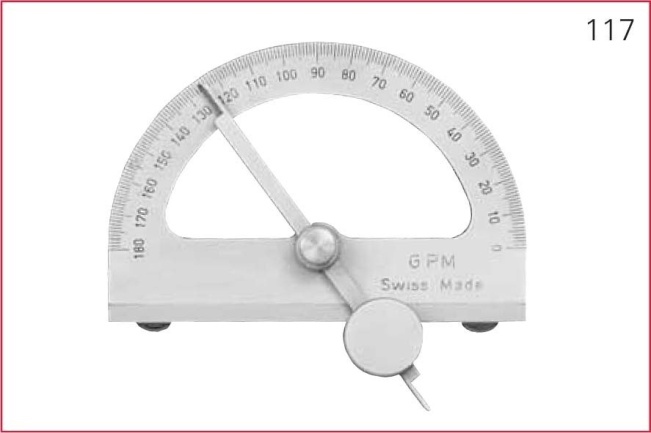 Циркуль (калипер) координатный (тип Айхеля)Диапазон измерений: 20-300 мм   Вес: 0,470 кг
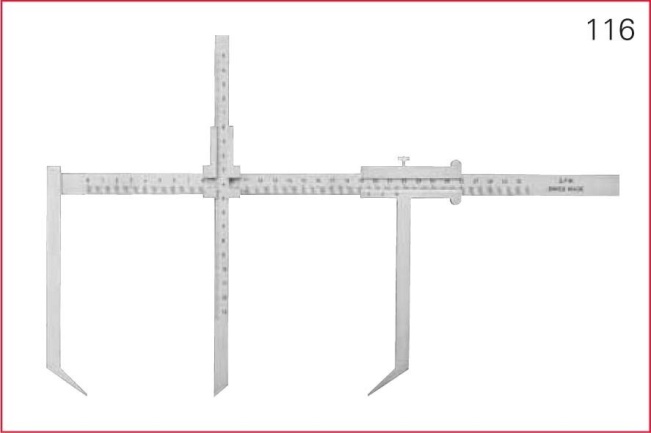